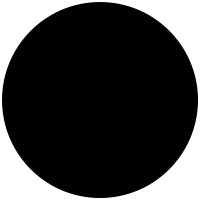 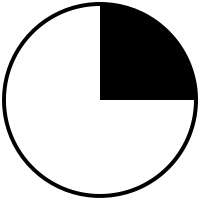 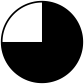 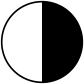 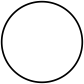 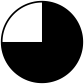 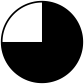 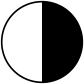 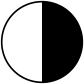 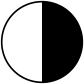 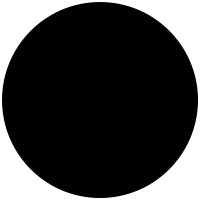 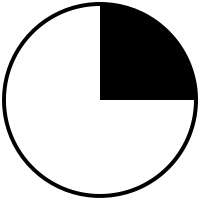 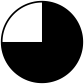 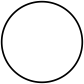 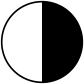 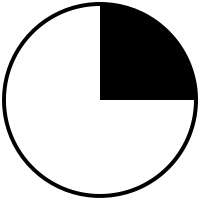 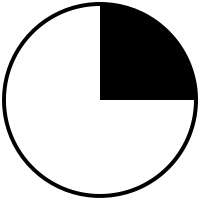 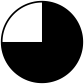 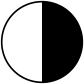 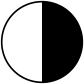 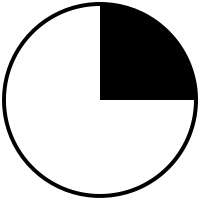 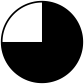 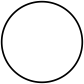 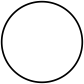 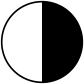 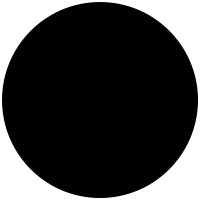 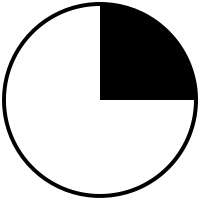 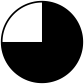 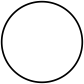 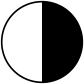 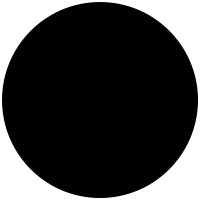 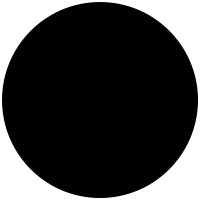 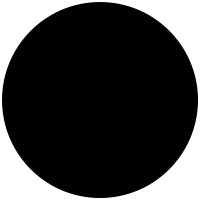 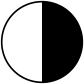 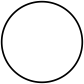 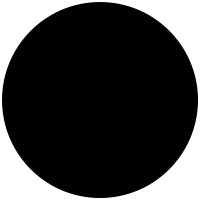 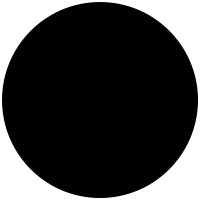 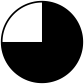 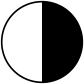 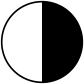 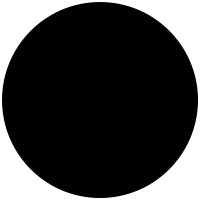 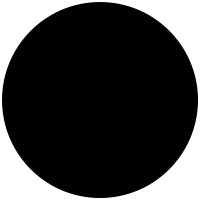 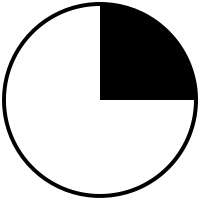 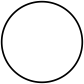 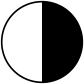 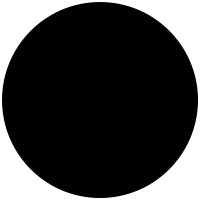 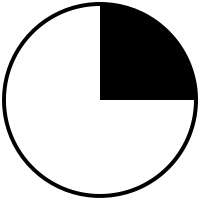 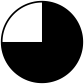 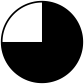 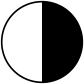 Explore a wide variety of strategy templates in Aha! FREE for 30-days.
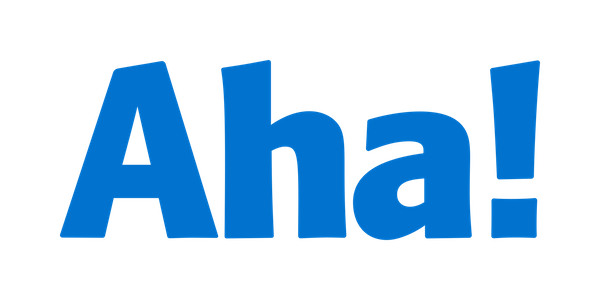